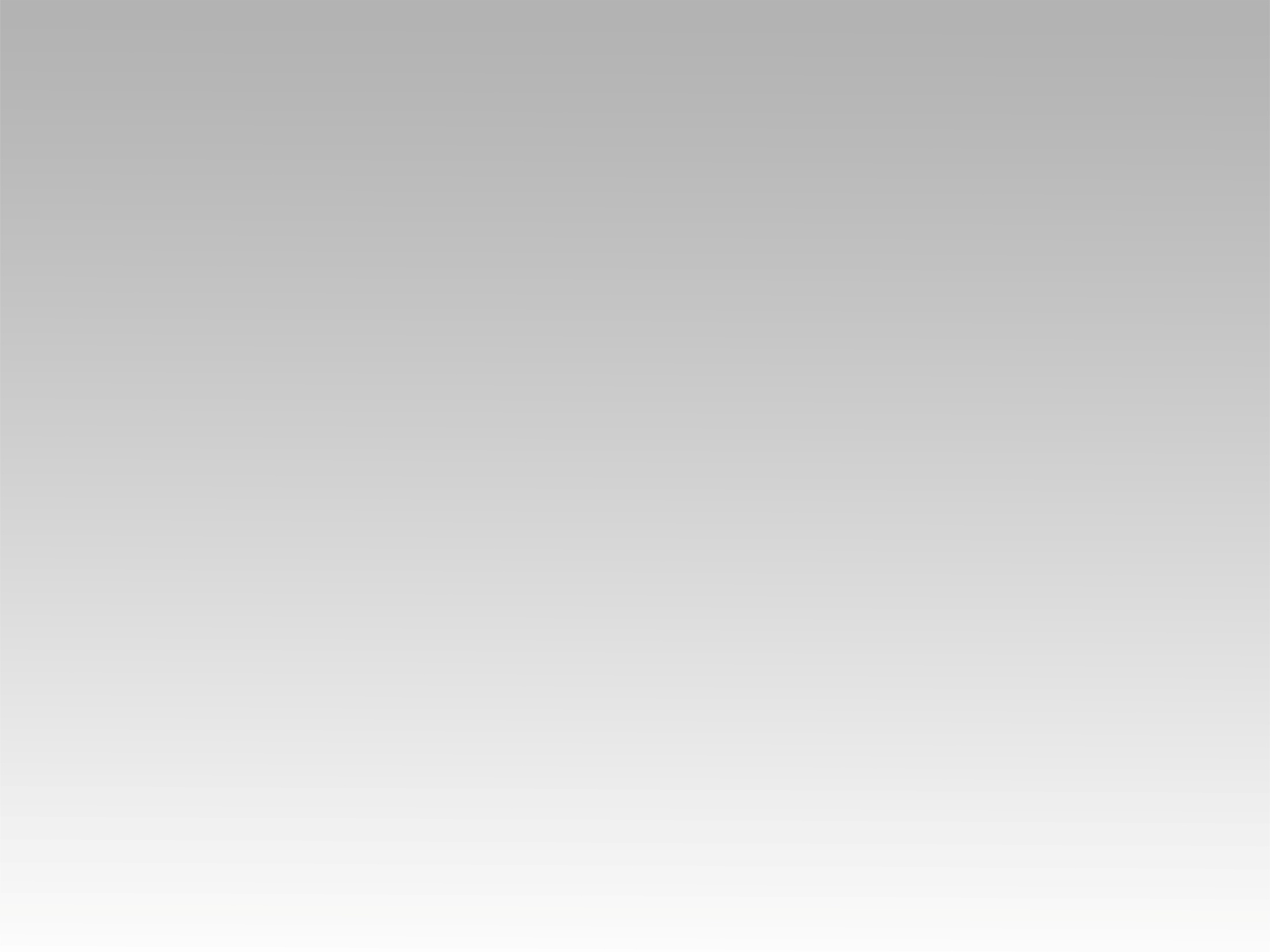 تـرنيــمة
هل جلست في هدوء
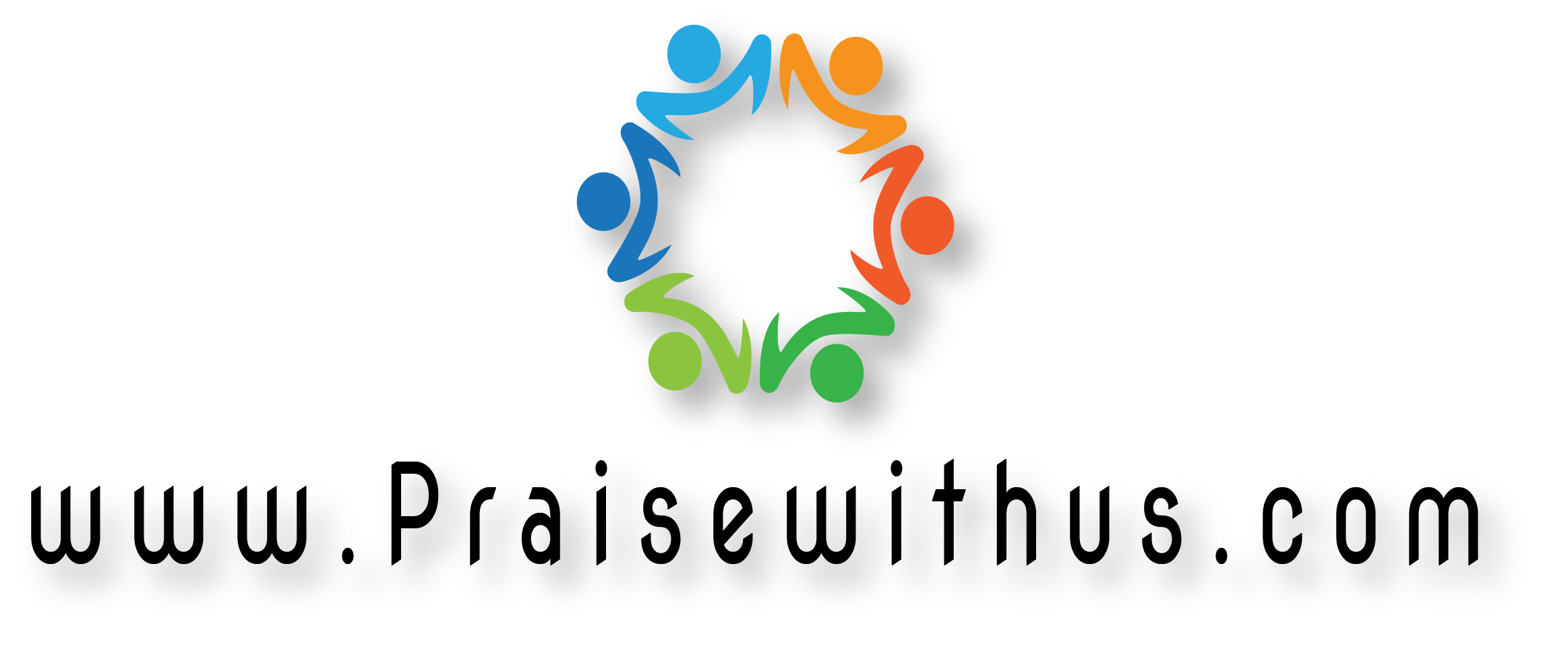 1- 
هل جلست في هدوء ونظرت للعلاء
وتأملت صليبًا بين أرض وسماء
فوقه الحب تجلى بجراح ودماء
صافحًا عن صالبيه بصلاة ودعاء
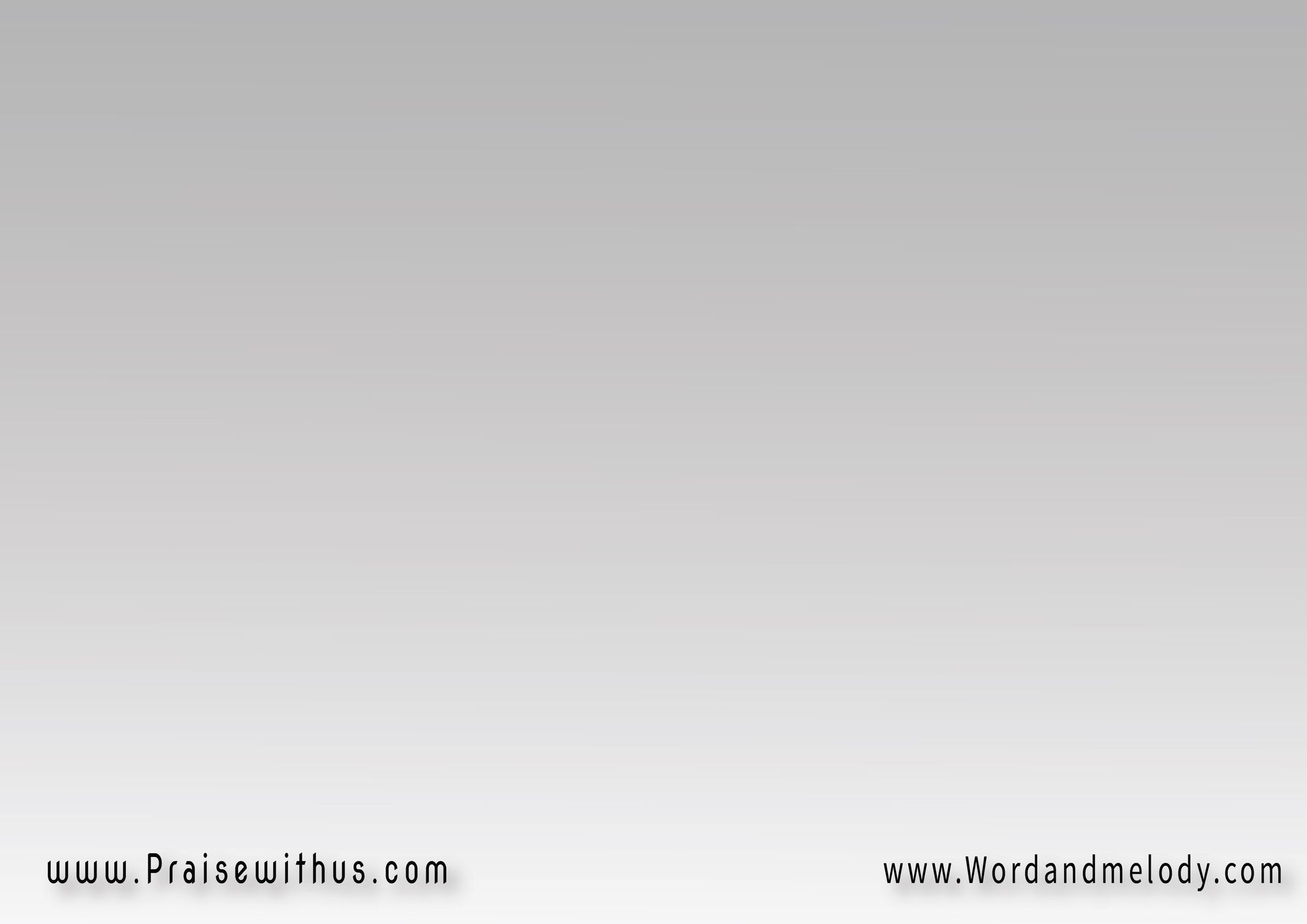 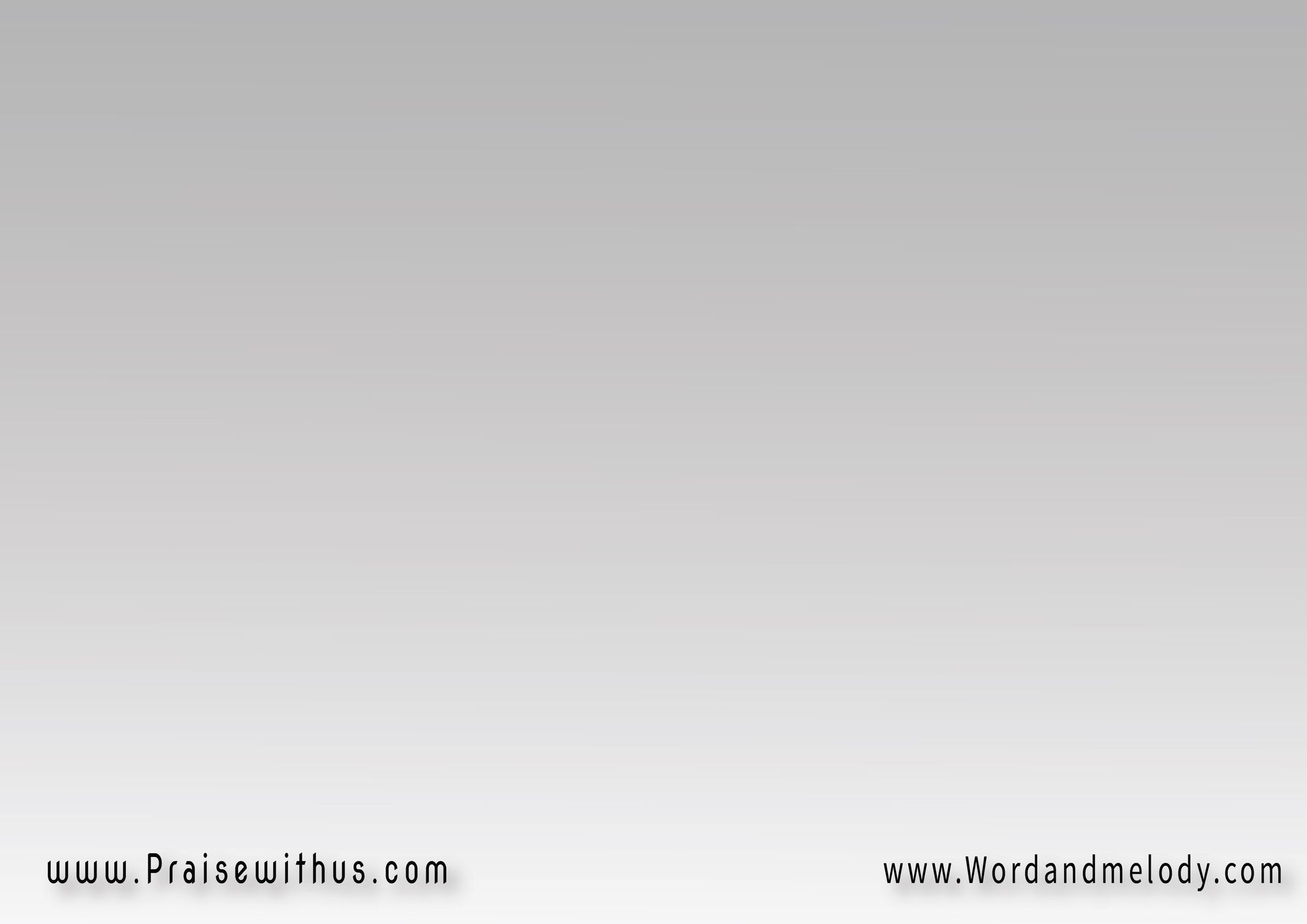 القرار: 
يزيح الجبال ينادي تعال
بصوت يهز الضمير
يشيع السلام ينير الظلام
فيبصر حتى الضرير
2- 
مسح الدمع السكيب من عيون البسطاء
نازعًا حزن الحزانى زارعًا فيهم عزاء
غافرًا كل الخطايا شافيًا مَنْ فيه داء
رافعًا كل البلايا دافعًا عنك الشقاء
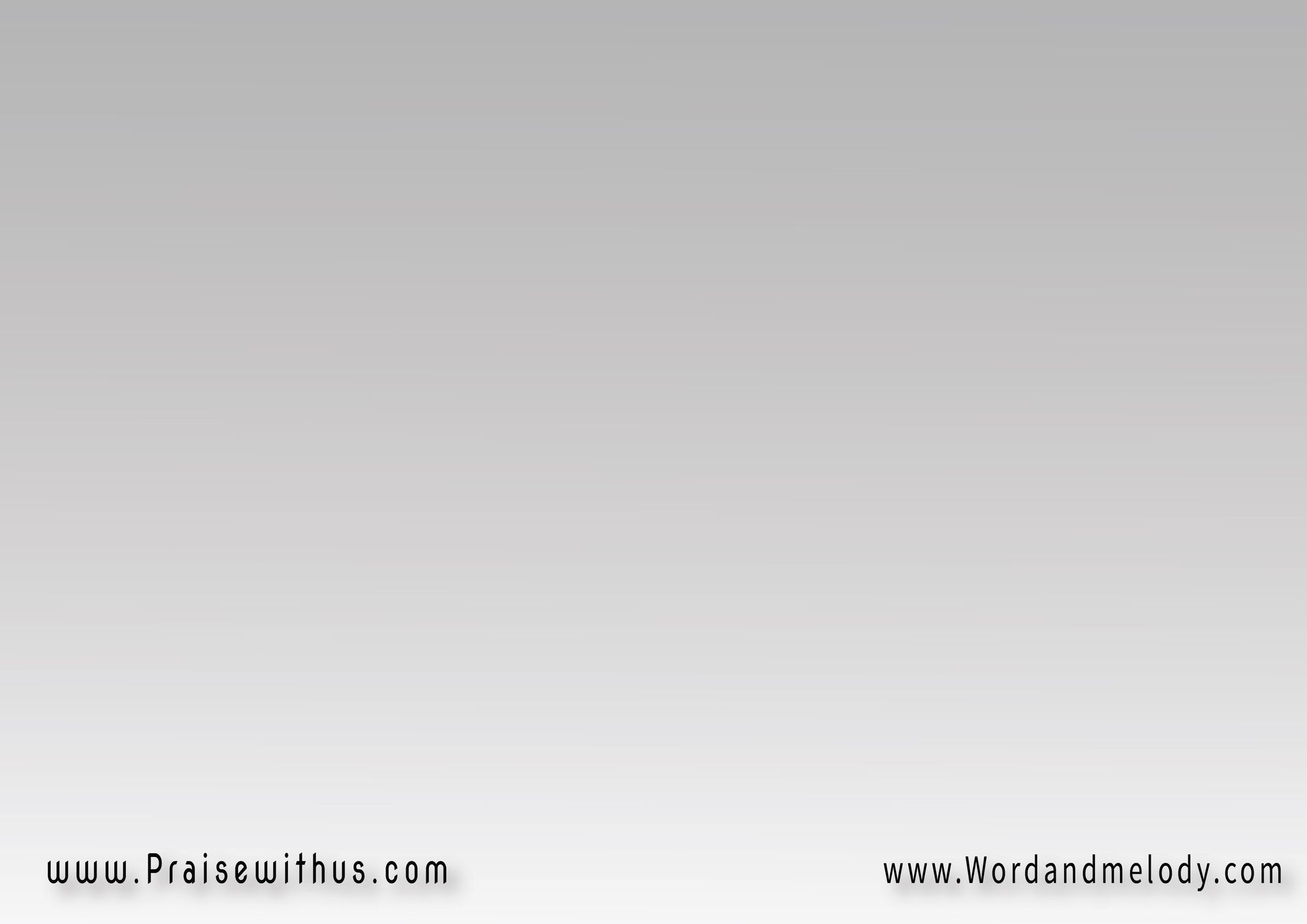 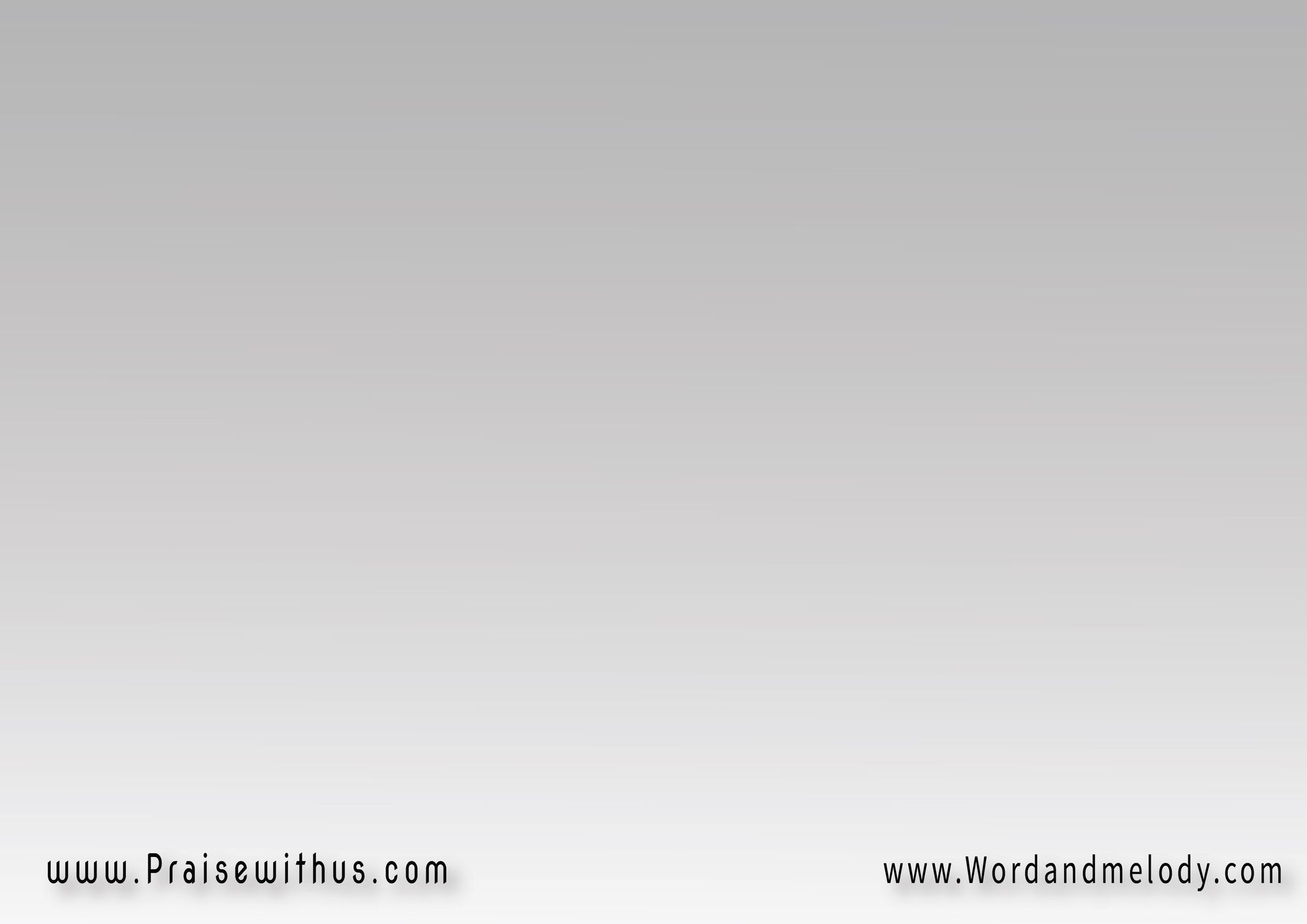 القرار: 
يزيح الجبال ينادي تعال
بصوت يهز الضمير
يشيع السلام ينير الظلام
فيبصر حتى الضرير
3- 
هل تذوقت سلامًا ونعمت بالفداء
من مسيح بدماه علم الدنيا العطاء
راضيًا ضحى غناه حتى يغني الفقراء
جاء للإنسان نورًا مانحًا له الضياء
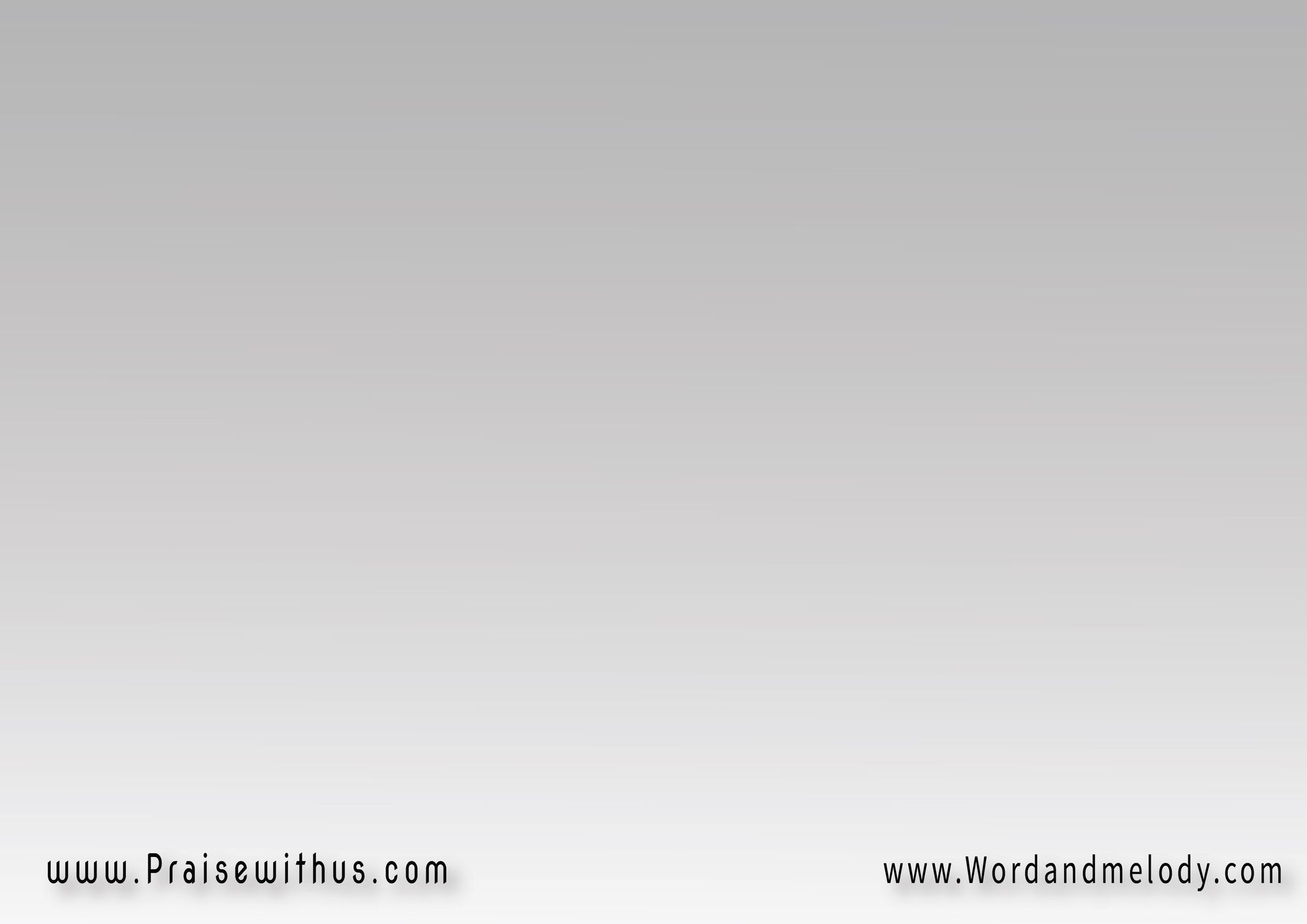 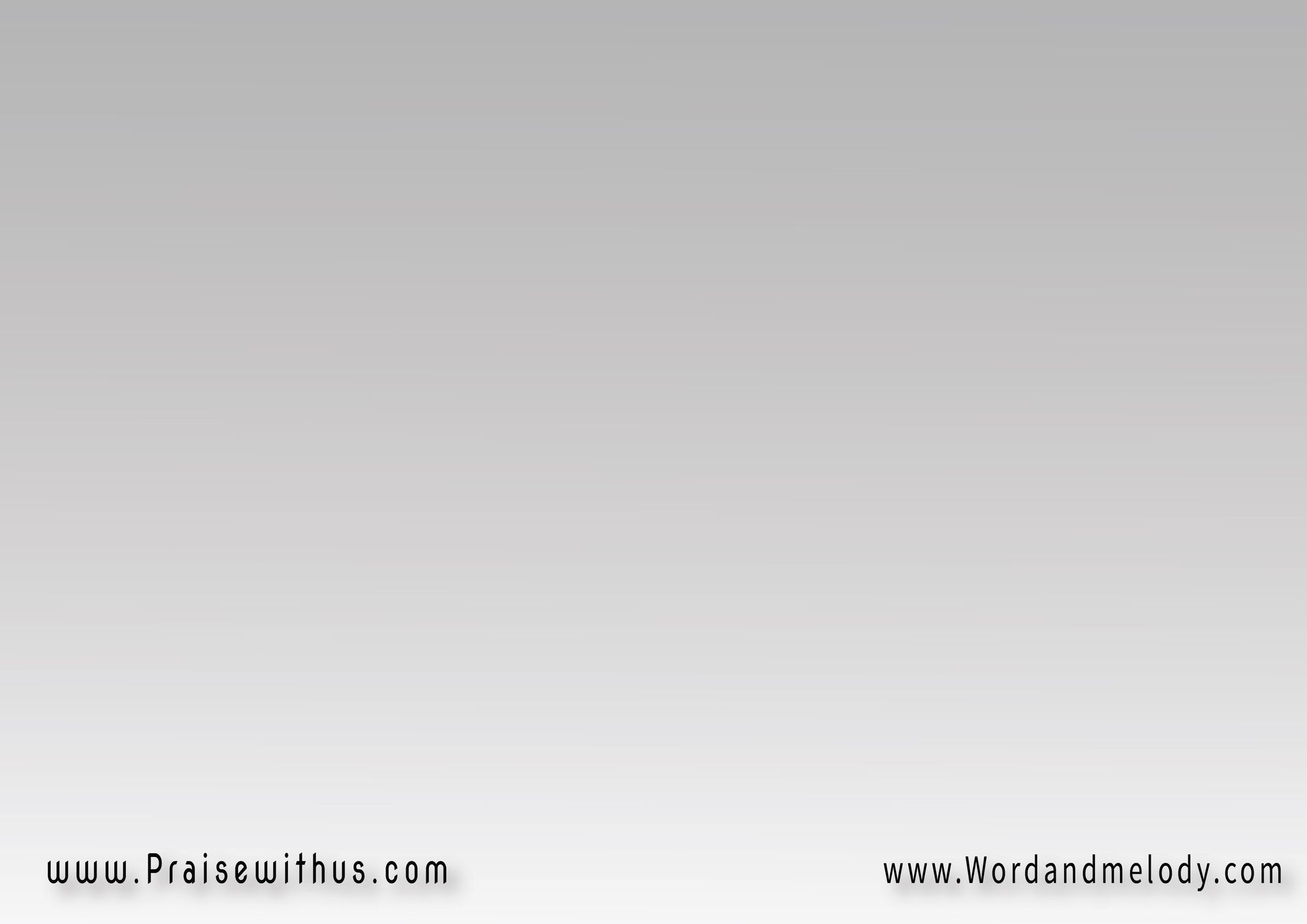 القرار: 
يزيح الجبال ينادي تعال
بصوت يهز الضمير
يشيع السلام ينير الظلام
فيبصر حتى الضرير
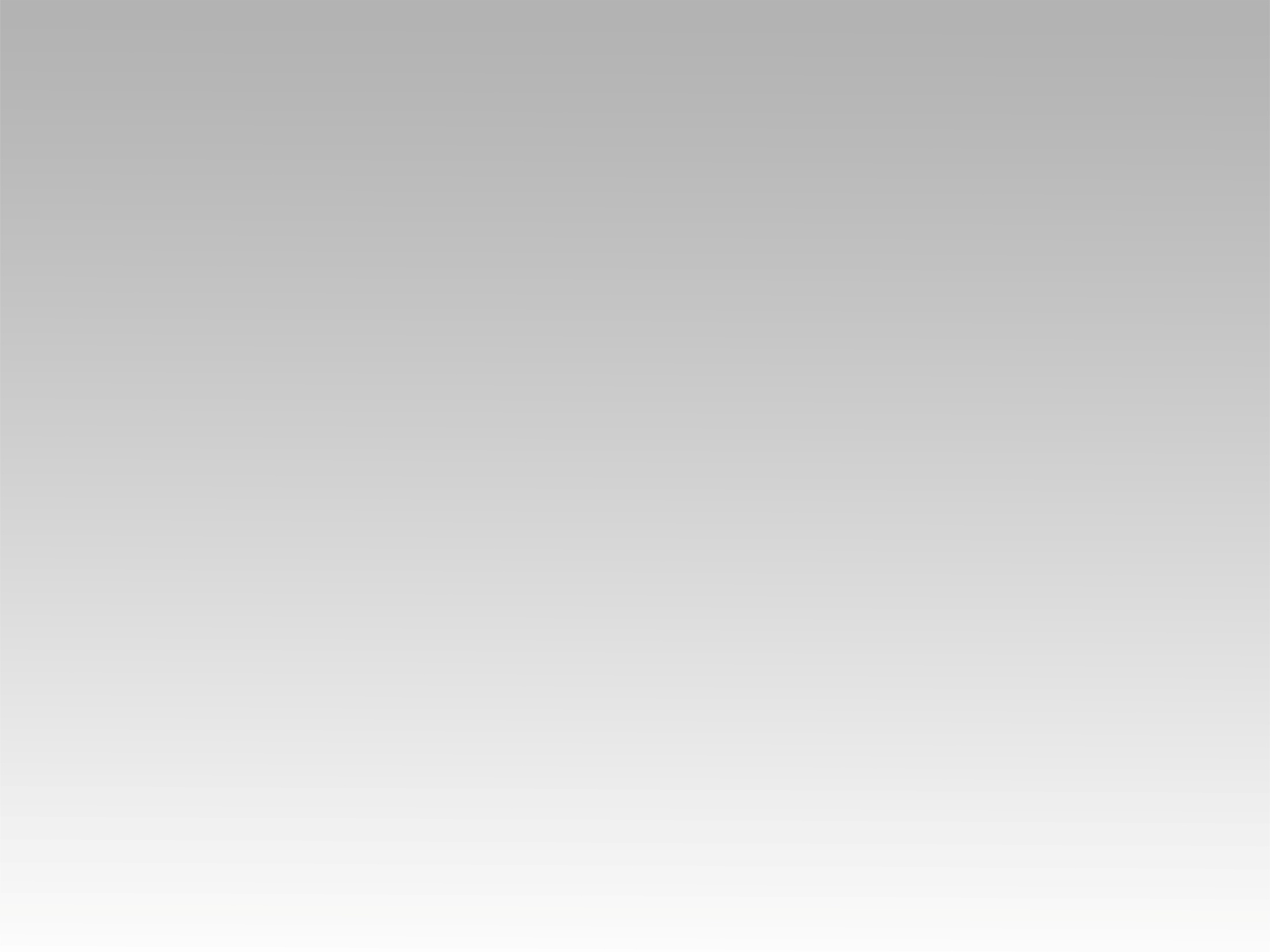 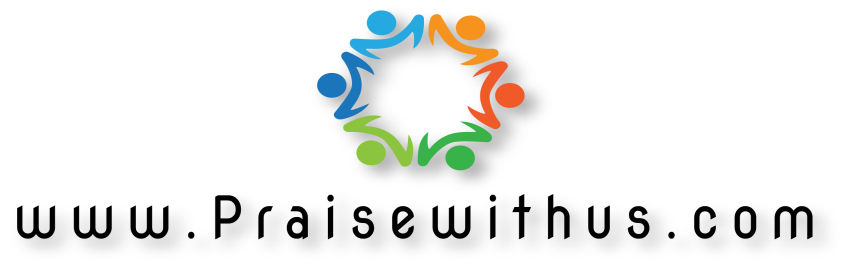